LSI-VC-15 2024CEOS Interoperability Handbook 2.0
Nitant Dube, WGISS
Agenda Item 3.1
LSI-VC-15 2024, Tokyo 
3rd - 5th April 2024
CEOS Interoperability Handbook V2.0
Objective
CEOS Interoperability Handbook Version 2.0 should provide guidance to the organizations for development of Interoperable Data and Services and help them in  Measuring their maturity level.
Maturity Matrix
Interoperability Handbook
[Speaker Notes: Looked at other frameworks
Didn’t try to re-invent wheel
This is the “CEOS” framework … vs. “adopting” someone else’s framework]
Work Plan 2024-2026
Interoperability Factors
Interoperability
Vocabulary (Semantics)
Policy
Quality
Interface (Accessibility)
Architecture
Naming and Meaning of Data Elements
Policy to ensure Interoperable data and services
Open Data, Open Science, Open Source Science
Data formats, Analysis, Stewardship and Preservation
Analysis
Data Discovery and exchange protocols and API
Calibration, Validation, Quality Tags
[Speaker Notes: Looked at other frameworks
Didn’t try to re-invent wheel
This is the “CEOS” framework … vs. “adopting” someone else’s framework]
CEOS Initiatives linked to Factors
Contributors
Thanks

nitant@sac.isro.gov.in
tshore@usgs.gov 


Interoperability meeting is scheduled on Every Second Wednesday of the month
Interoperability Framework : Factors
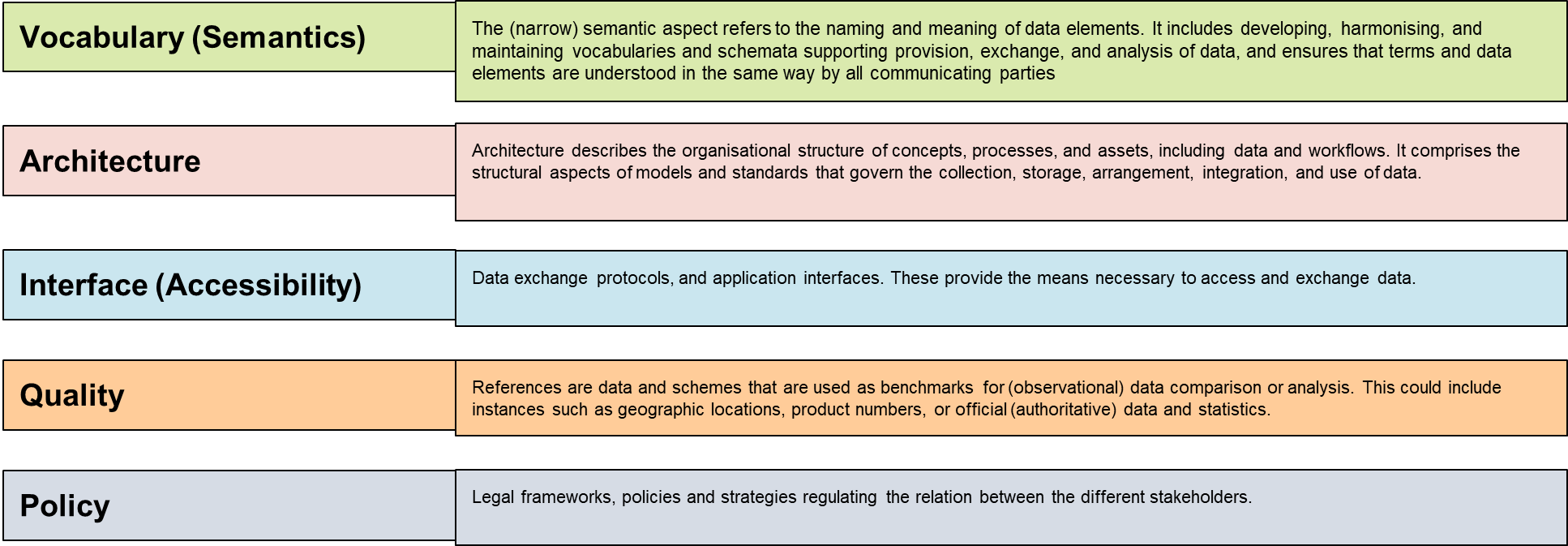 [Speaker Notes: Looked at other frameworks
Didn’t try to re-invent wheel
This is the “CEOS” framework … vs. “adopting” someone else’s framework]